Criminalisation of Solidarity in the European Union – Issues, Challenges and Solutions
Noëlle Quénivet
Professor of International Law and Director of Research and Enterprise at Bristol Law School, UWE (UK)

Work conducted in collaboration with Christian Dadomo and Dr Francesco Tava
Objectives of the Talk
Explain the process of criminalization of solidarity in the European Union: explain how the law is used as an instrument of securitization and sanction against solidaristic acts and provide examples of State practices of the criminalization of solidarity 

Propose a practical and realistic approach to the criminalization of solidarity: find within the constitutional framework solidarity-related concepts that negate/mitigate the effects of laws that reprimand solidarity practices
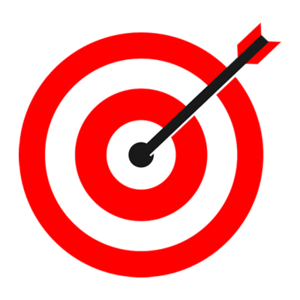 Focus of the Talk
Criminalisation of solidarity in the European Union 
Why? Solidarity is a European concept 

Intra-EU movement (between Italy and France) rather than movement at the external borders of the European Union 
Why? Under-researched phenomenon in contrast to criminalisation of solidarity in the Mediterranean Sea

Individuals rather than organisations such as charities
Why? Charities are in the ‘business’ of solidarity
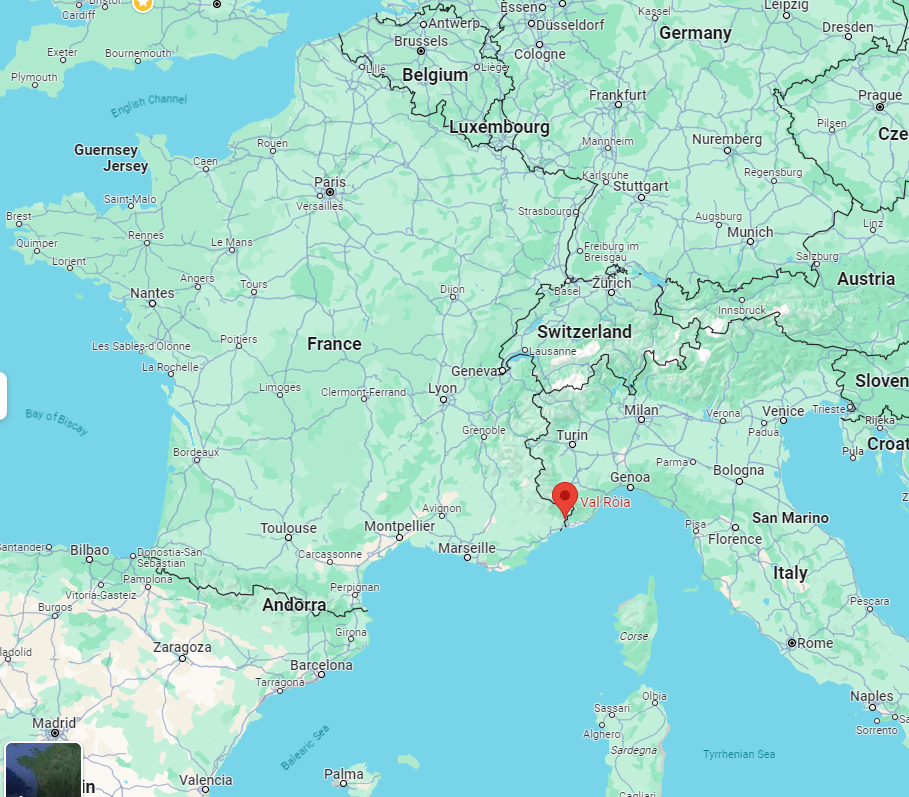 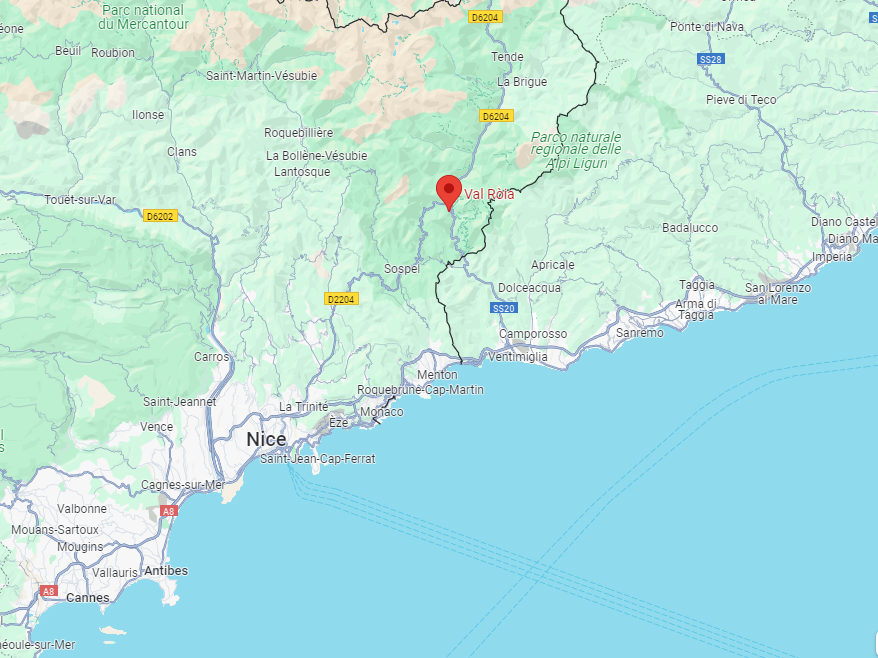 Source: Google Map
Structure of the Talk
Challenges
Issues
Solutions
Issues
Criminalisation of Solidarity – Definition
Wide definition: covers a vast array of state activities that aim at harassing, penalising, and suppressing support for migrants. 

Narrow definition: focuses on application of criminal law to any act of solidarity committed by individuals towards irregular migrants and consis-ting in helping and facilitating unauthorised entry, movement and residence of migrants.
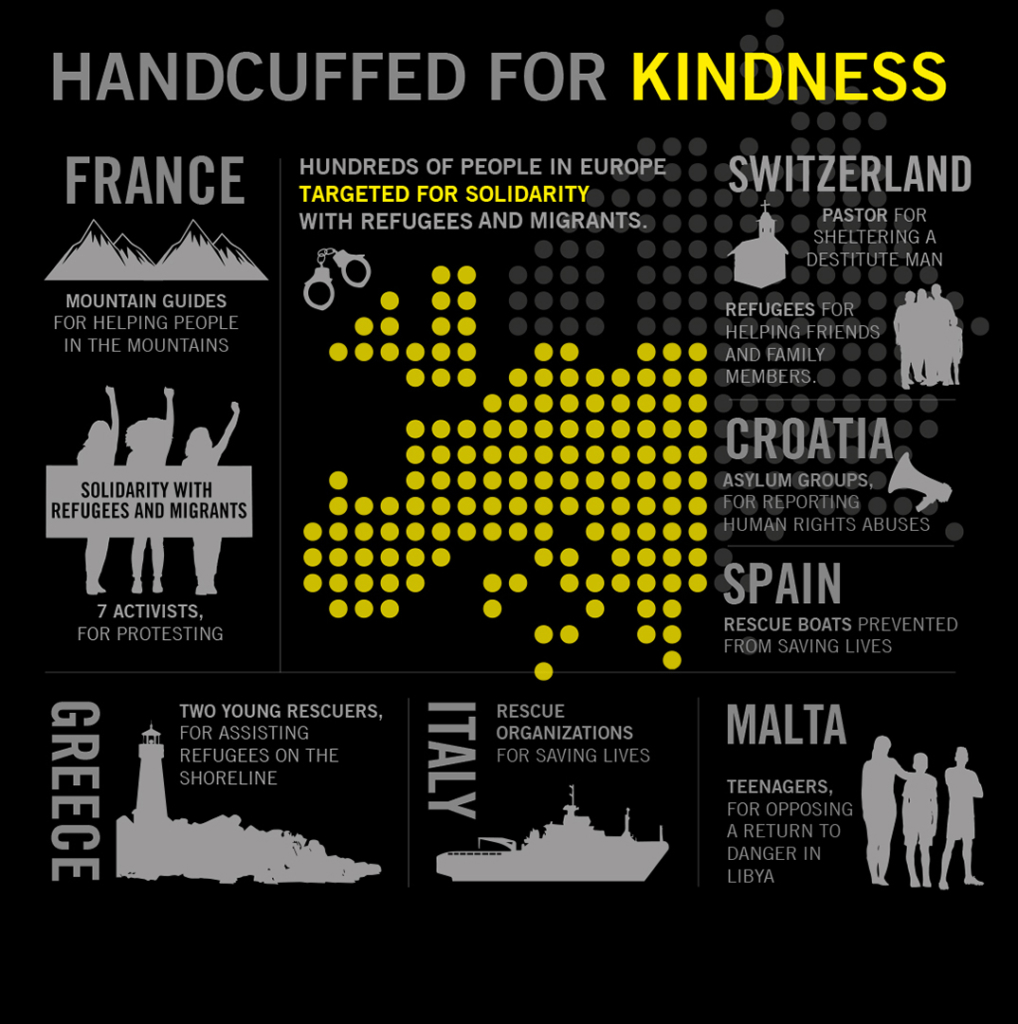 Source: Amnesty International
Criminalisation of Solidarity – Definition
Purpose of the criminalisation of an act is to set out permissible standards within society and punish those who disregard these standards and who, by doing so, damage the moral fabric of society as a whole
Therefore, criminalization is a powerful tool that states can use to create a coherent and orderly society
Concept of Solidarity
Concept of Solidarity
Criminalisation of Solidarity – The Process
Criminalisation of Solidarity – The Law
EU Facilitators Package: Facilitation Directive and the Council Framework Decision (2002)
Directive obliges States to impose sanctions on individuals who aid irregular migrants but also includes a humanitarian assistance exemption
Under EU law, obligation to implement the Directive in national law
Criminalisation of Solidarity – The Law
Issues in the implementation:
Poor phrasing and lack of definitions misused
Implementation against the wording: ‘financial gain’; distinction between assistance relating to residence on the one hand and entry and transit on the other
Voluntary humanitarian assistance exemption 


Criminalisation of solidarity in national law and in practice
Criminalisation of Solidarity – Practice
Challenges
At the European Level
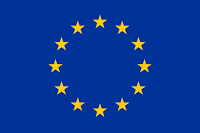 At the National Level
Issue is the national criminal legislation
It should reflect societal normative expectations but clashes with fundamental constitutional principles and values
It is used for political purposes and this undermines public faith in liberal democracy
At the National Level
Solutions
Fraternity and Solidarity
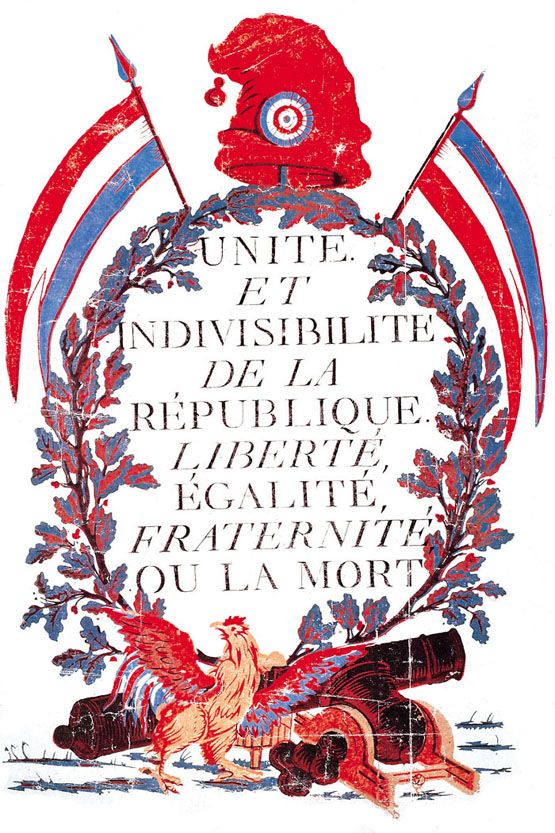 Using Fraternity
French Constitutional Court decision 2018 in the case Herrou
Fraternity as a principle of constitutional value
Significance of the case
Legislation (CESEDA) swiftly amended
Humanitarian exemption
French law must now comply with principle of fraternity
Fewer prosecution 
Helps catalyse change
Limitations
Humanitarian exemption does not apply to facilitation of entry
‘Purely exclusively humanitarian purpose’
‘the example that France has set in the celebrated Cedric Herrou case is worthy of widespread emulation and replication’ 

United Nations Independent Expert on International Solidarity
Solidarity and Human Dignity
Post WWII - survivors find new moral imperative to unite and support each other: to ensure that what happened never happens again and that human dignity is respected.
Human dignity as a prerequisite for human coexistence and solidarity
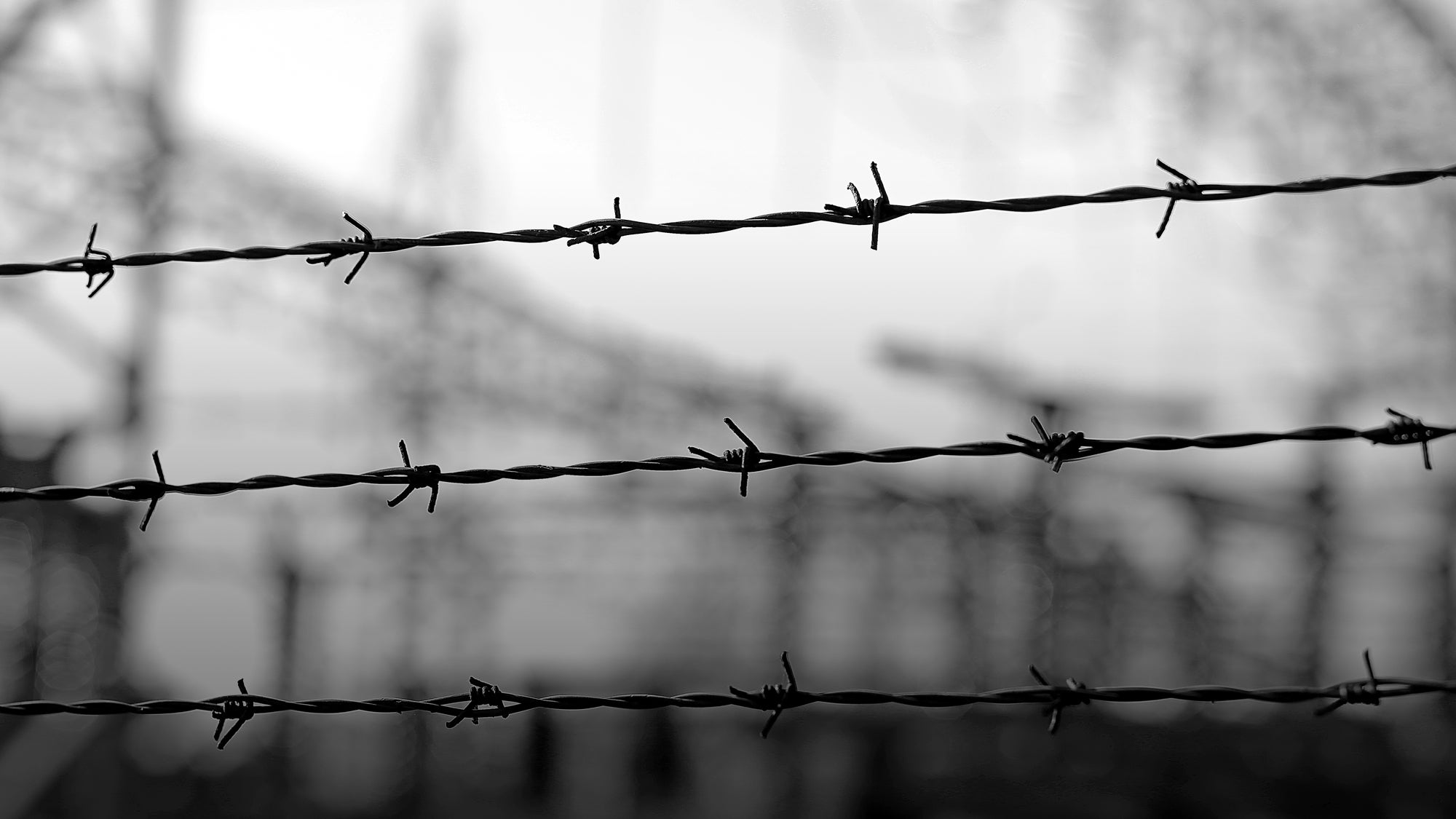 ‘All human beings are born free and equal in dignity and rights. They are endowed with reason and conscience and should act towards one another in a spirit of brotherhood’.
Universal Declaration of Human Rights, 1948, article 1
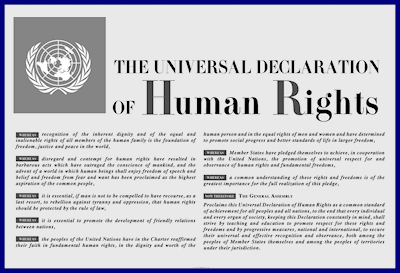 ‘We the peoples of the United Nations determined to save succeeding generations from the scourge of war, which twice in our lifetime has brought untold sorrow to mankind, and to reaffirm faith in fundamental human rights, in the dignity and worth of the human person, in the equal rights of men and women and of nations large and small.’
UN Charter, 1945, Preamble
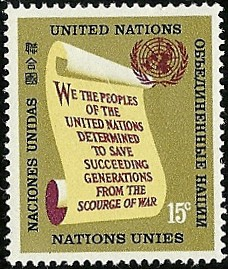 Human Dignity in Law
Human dignity as a constitutional principle related to human rights
Human dignity as the foundation of human rights
Human dignity in many post-WWII constitutions in Europe
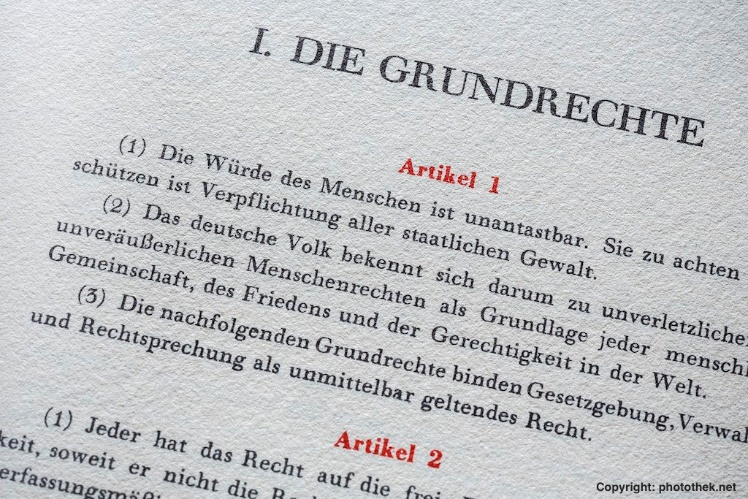 Source: German Foreign Office, X, 23 May 2016
Using Human Dignity
Using Human Dignity
Thank you!